LMRFC Reference Slide For Crest Tables
LMRFC Forecasts Issued Morning of April 19, 2023
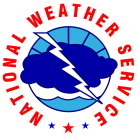 Lower Mississippi 
RIVER FORECAST CENTER
Talking Points
The lower Mississippi River has crested at all locations and Red River Landing, LA should fall below flood stage by Friday.   

The lower Ohio River has fallen over 10 feet during the past week and steady conditions with minor fluctuations are expected over the next several days.  

Over the next 7 days, heavy rainfall is expected over Arkansas extending northeast into the lower Ohio River.  The heaviest rainfall is forecast over Arkansas but 1 to 3 inches of rainfall is expected over the lower Ohio River. 

Snowmelt flooding continues on the upper Mississippi River.  We’re not expecting to see the snowmelt crests at Cairo, IL until the first and second week of May.  

The 16 day future rainfall guidance shows additional rises for the first and second week of May.  Right now, the renewed crests are well below flood levels.
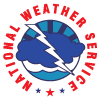 Ohio/Mississippi River Crest Watch
Created April 19 2023 @  12:00 pm CDT
Lower Mississippi River Forecast Center     weather.gov/lmrfc
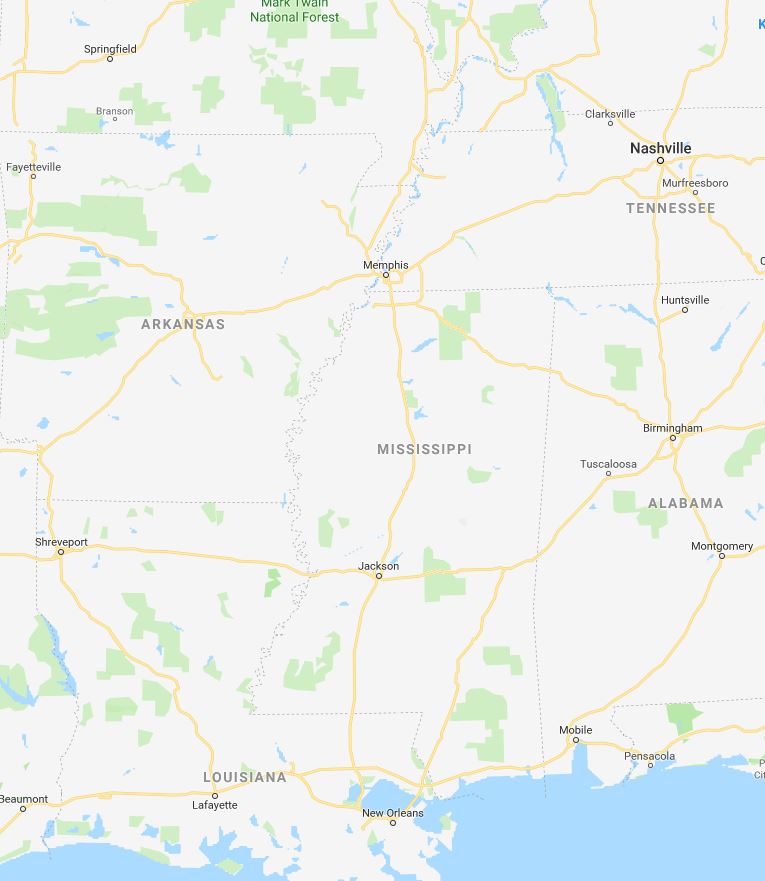 OH River at Paducah
OH River at Cairo
MS River at Caruthersville
Current: 16.8’
Current: 14.7’
Current: 24.1’
Falling over the next 
5 days
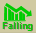 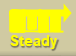 Steady over the next 
5 days
Forecast:
Forecast:
Forecast:
Falling over the next 
5 days
5 Days
2 Days
0.5 Day
2 Days
1 Day
2 Days
2 Days
2 Days
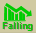 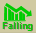 MS River at Ark City
MS River at Memphis
MS River at Natchez
MS River at Vicksburg
MS River at Greenville
MS River at New Orleans
MS River at Baton Rouge
Current: 22.4’
Current: 12.4’
Current: 46.3’   ACTION
Current: 36.4’  ACTION
Current: 35.0’
Current: 12.1’
Current: 33.1’   ACTION
Falling below ACTION tomorrow
Falling over the next 
5 days
Falling over the next 5 days
Falling and remaining above ACTION over the next 5 days
Falling over the next 5 days
Forecast:
Forecast:
Forecast:
Forecast:
Forecast:
Forecast
Forecast:
Falling below ACTION this weekend
Falling over the next 5 days
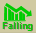 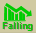 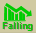 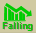 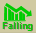 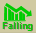 Morganza Location
Bonnet Carré Location
NWSLMRFC
@NWSLMRFC
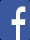 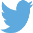